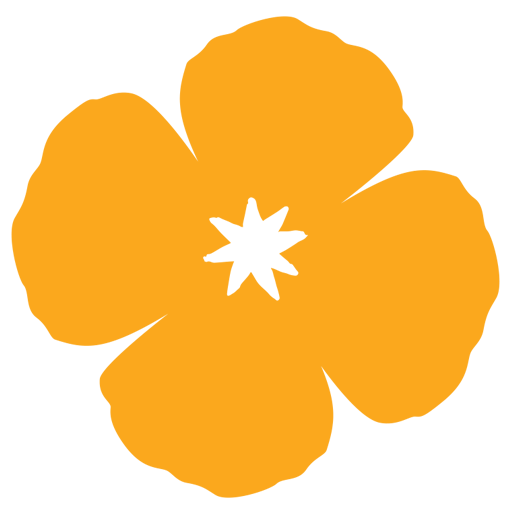 CalHOPE Support ProgramAll Staff Webinar June 27, 2024
Training Inventories
I have not received final training inventories from:  HEC, NAMI-CA, USC-Telehealth, and CAMHPRO. They are due. 
I cannot approve your final invoice, until this has been received.
Final Data Report 
I will be pulling the data for the final report to DHCS on July 8th. Please input any outstanding data by July 5th.
Off-Boarding with Care--Kelechi Ubozoh
Nigerian-American mental health advocate, writer, facilitator, and coach. 
Decade+ of experience working in the California mental health system in the areas of peer support, community engagement, suicide prevention, and grant writing. 
Her book with LD Green, We’ve Been Too Patient: Voices from Radical Mental Health, elevates marginalized voices of lived experience and is featured curriculum at Boston University and New York University. Learn more at kelechiubozoh.com.
We have served: 89,573 indiv/fams; held 7,176 group sessions and conducted over 10,230 outreach events.
https://www.calmhsa.org/bids-contracting-opportunities/
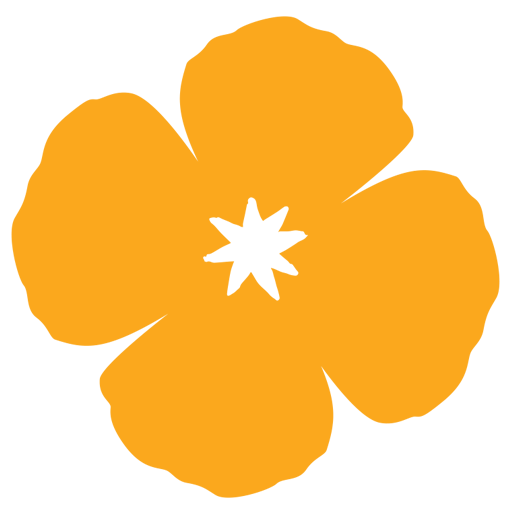 https://www.calmhsa.org/CalHOPE/
Jasi.Milton@calmhsa.org